Муниципальное казенное общеобразовательное учреждение 
«СОШ № 121 п. Железнодорожный»
Технологическая карта 
урока алгебры в 7 классе по теме
«Линейная функция и ее график»
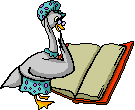 Разработала учитель математики Алинская Лариса Валентиновна
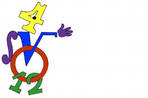 Проверка готовности к уроку
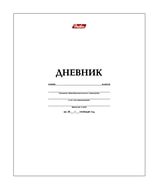 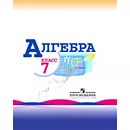 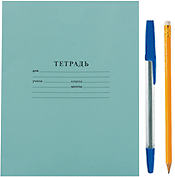 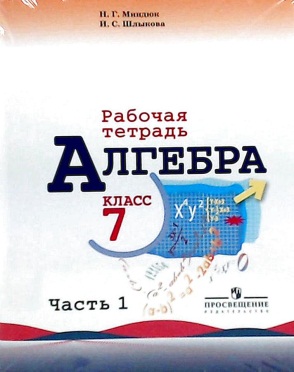 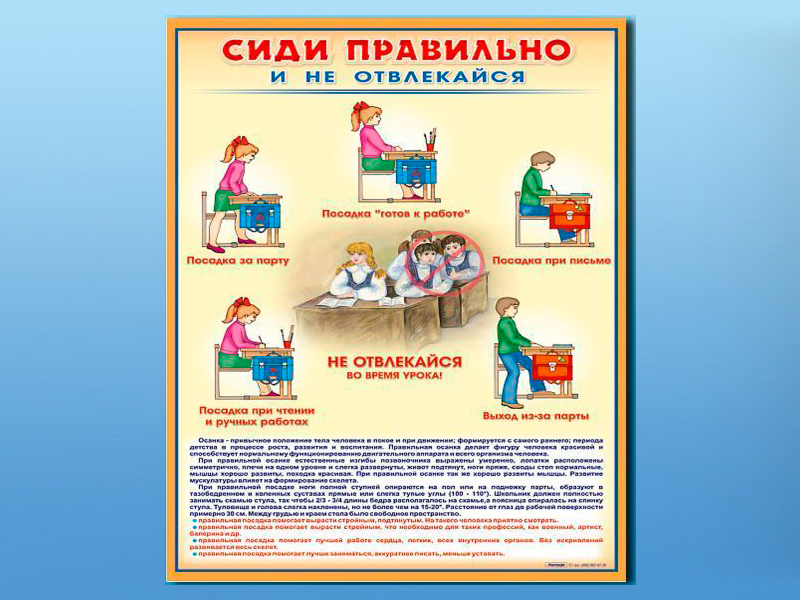 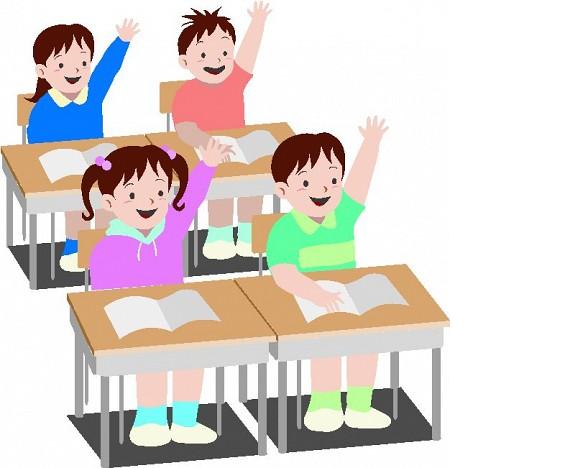 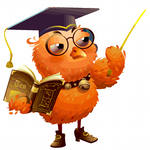 Загадка
Что самое быстрое, но и самое медленное,
Самое большое, но и самое маленькое,
Самое продолжительное, но и самое короткое,
Самое дорогое, но и дешево ценимое нами?
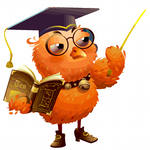 ?
Разминка. Игра «Выбери верное»
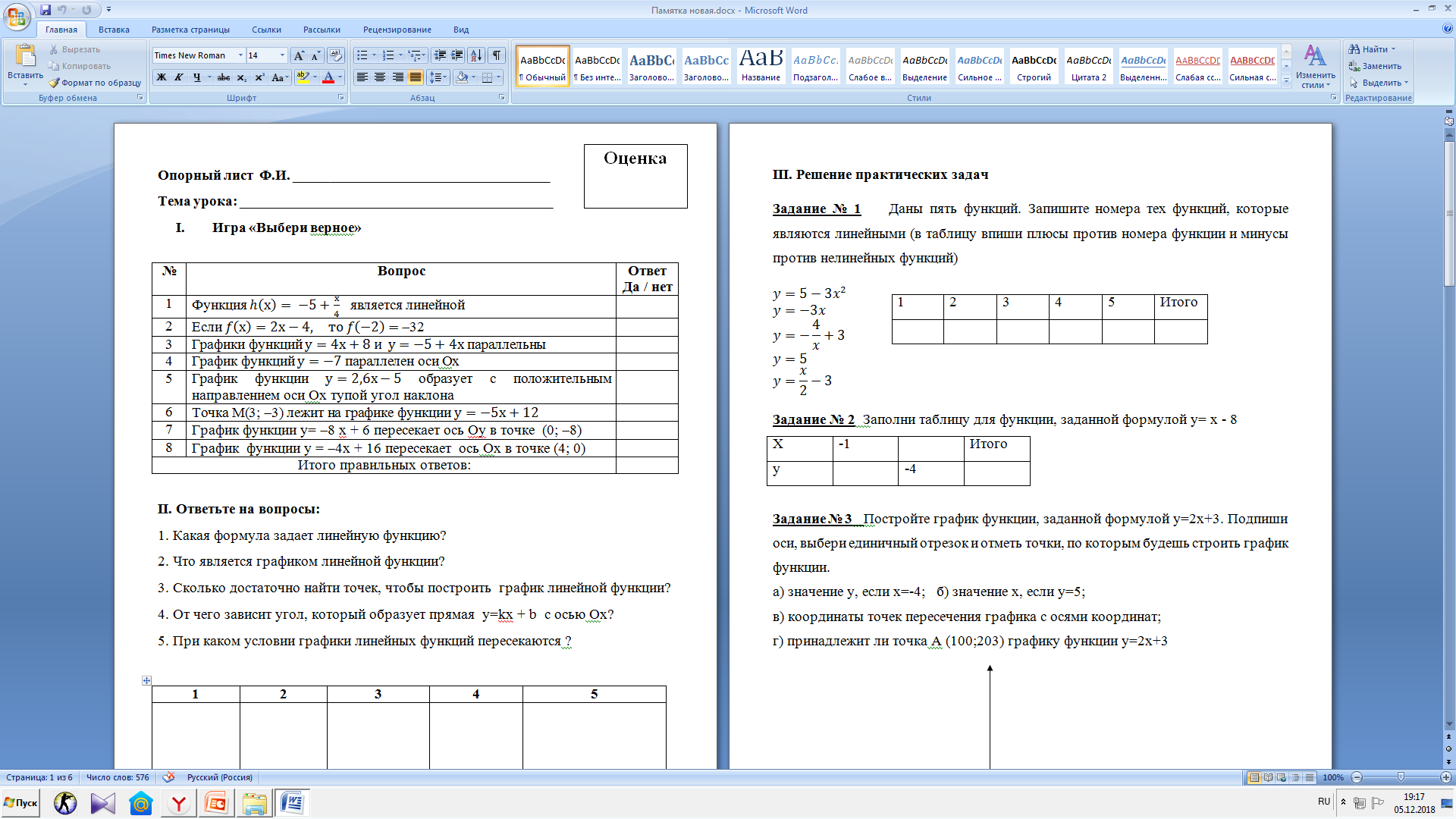 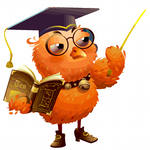 План урока
Повторить теоретический материал.
Решение практических задач.
Физкультминутка.
Подведение итогов
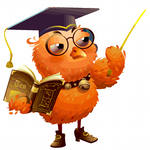 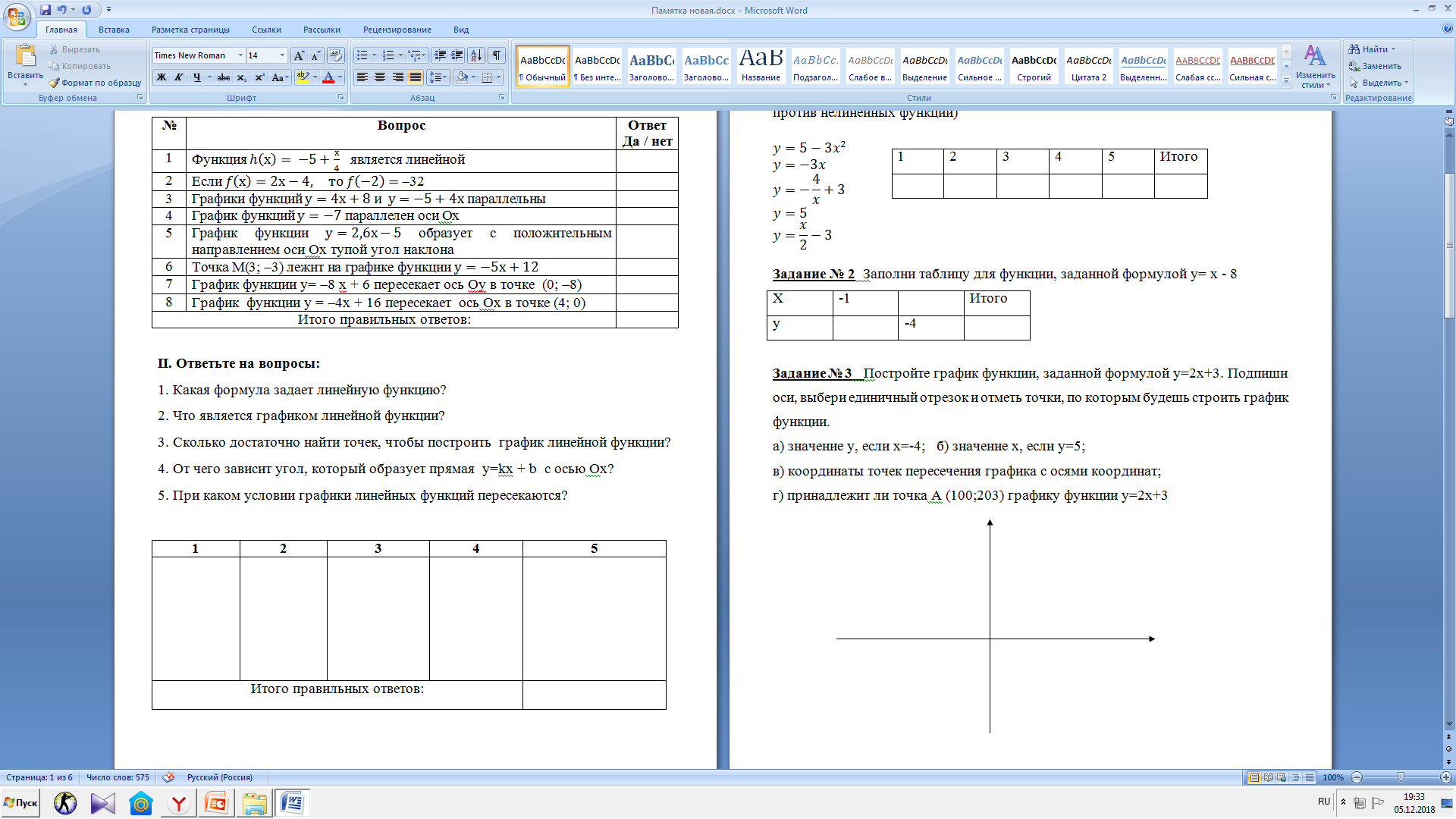 ?
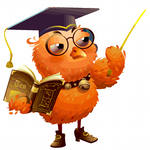 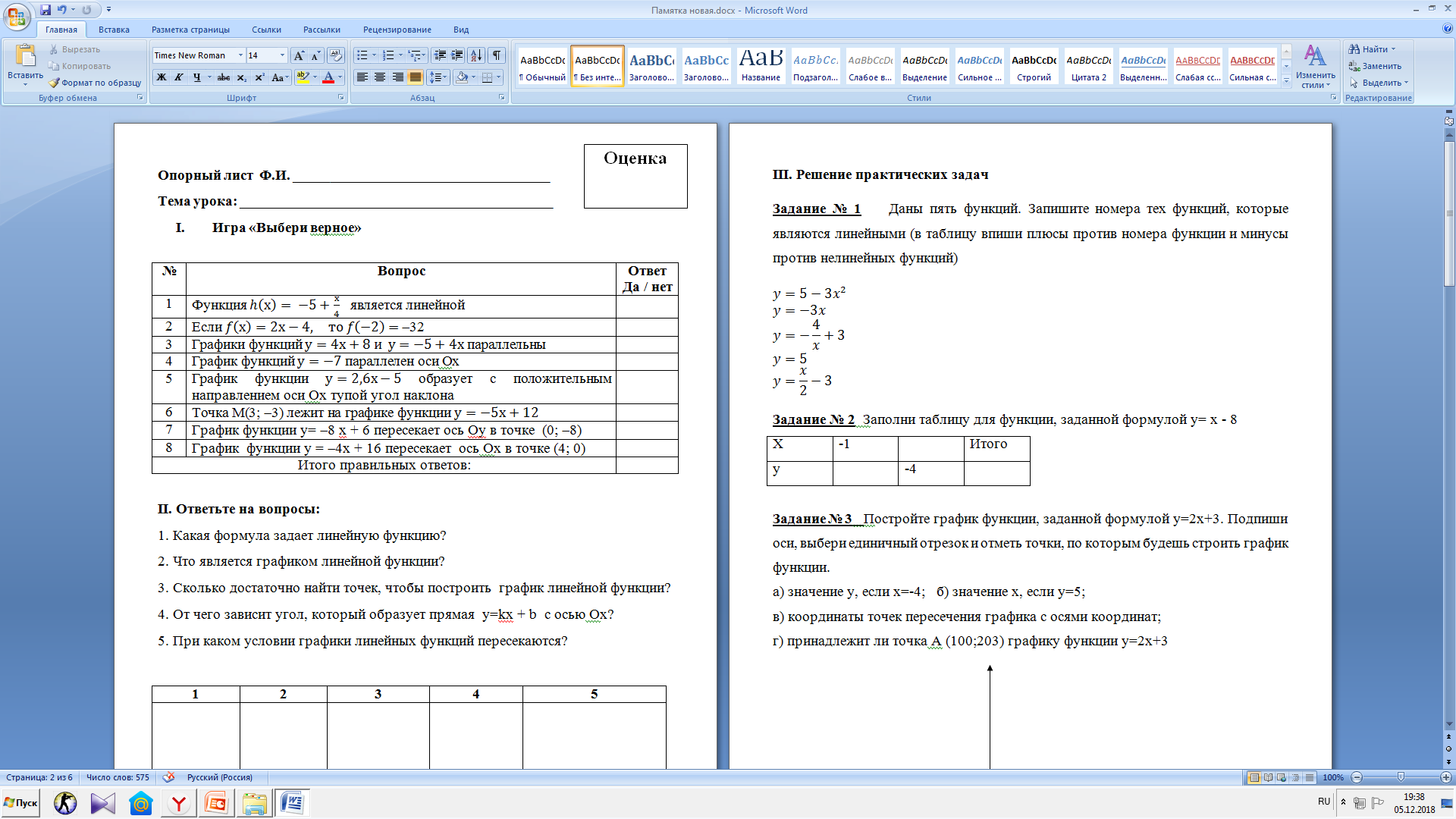 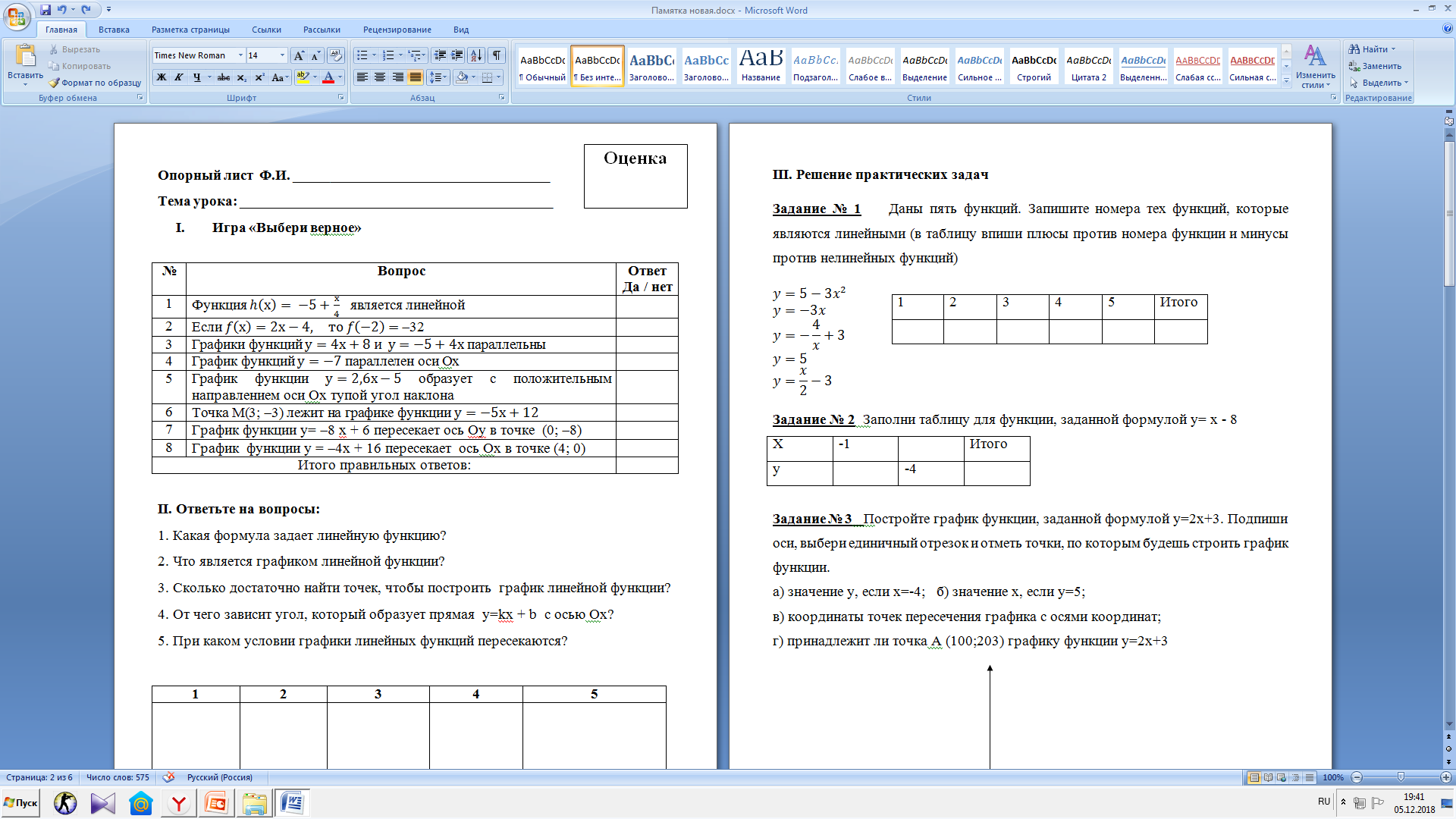 ?
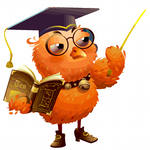 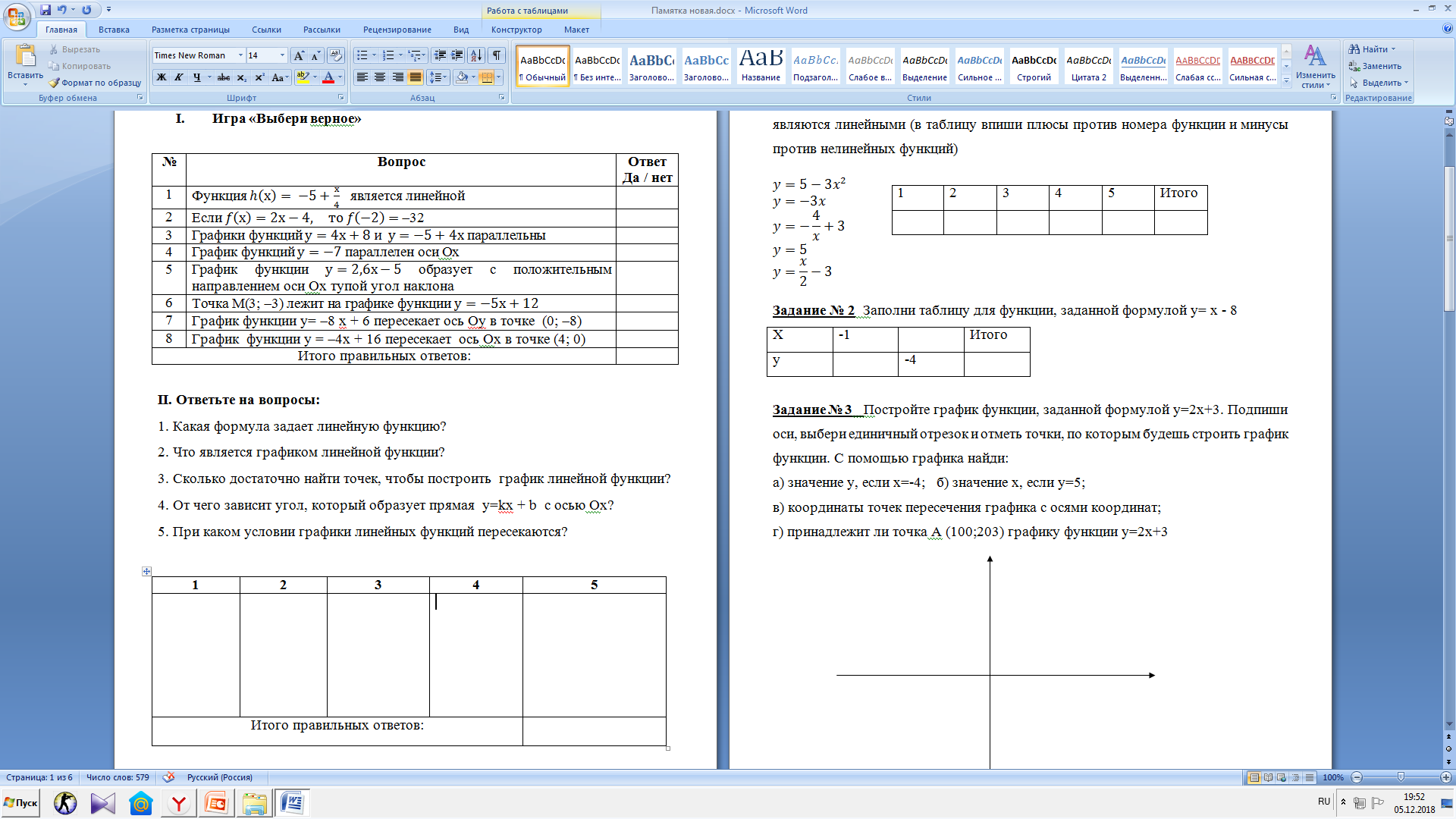 у
.
.y=5
?
.В
y=2x+3
.x=-4
.
0
-2
1
х
-1
А
(-2;-1)
.
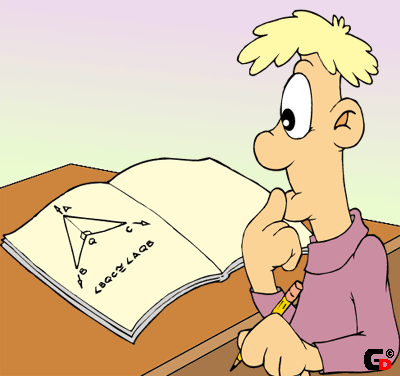 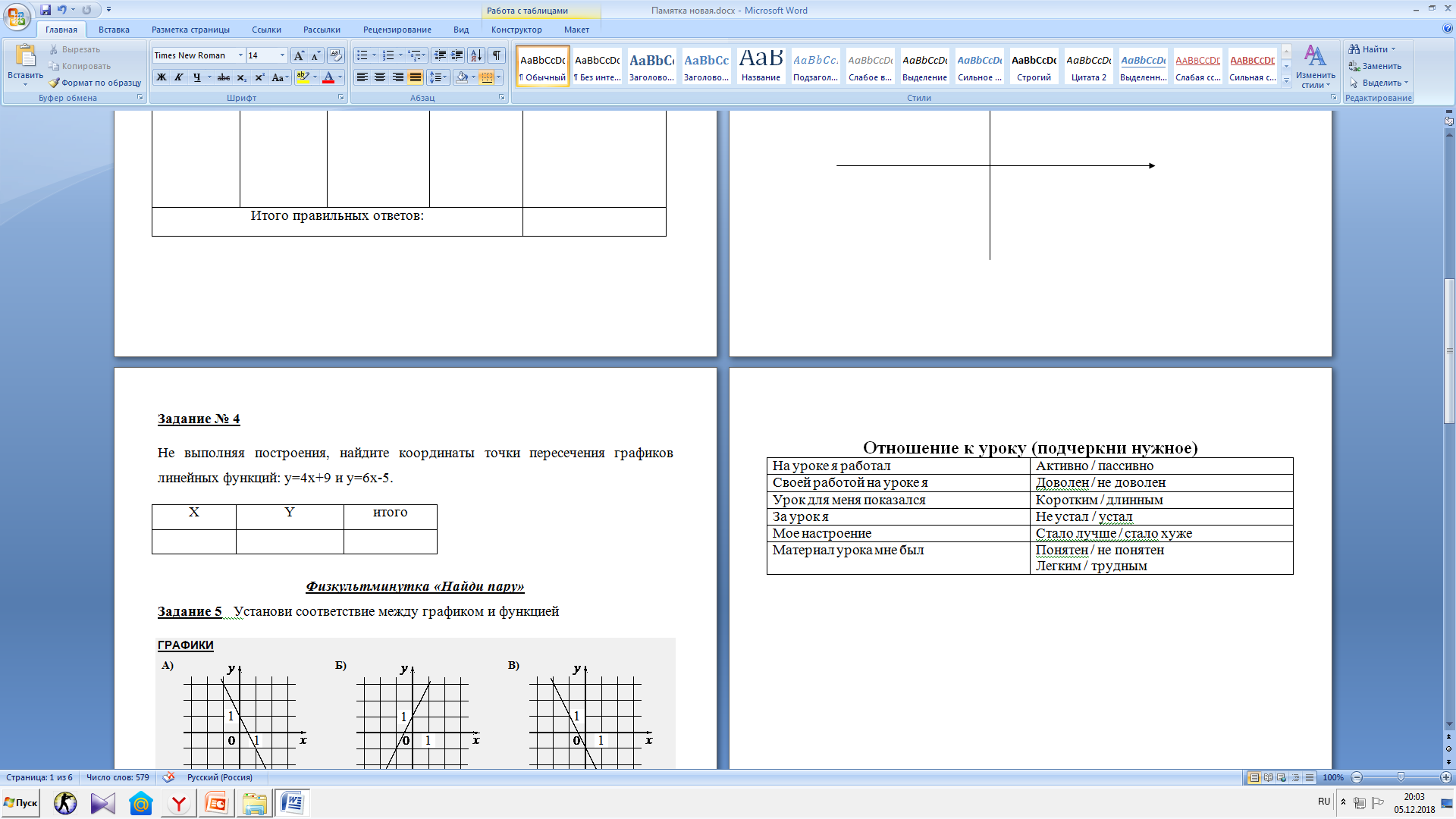 ?
Физкультминутка «Найди пару»
Сейчас вы увидите пары формул, задающие графики линейных функций. Если графики параллельны, то руки вверх. Если пересекаются, то скрещиваем руки перед собой. Исходное положение: руки вытянуты перед собой.
 
Пары функций:
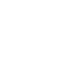 Х
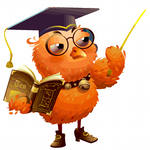 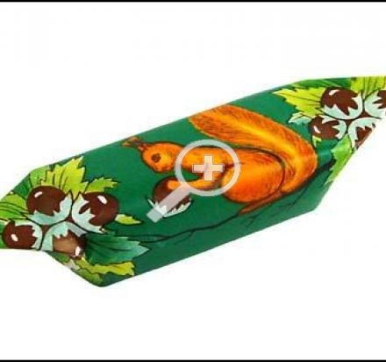 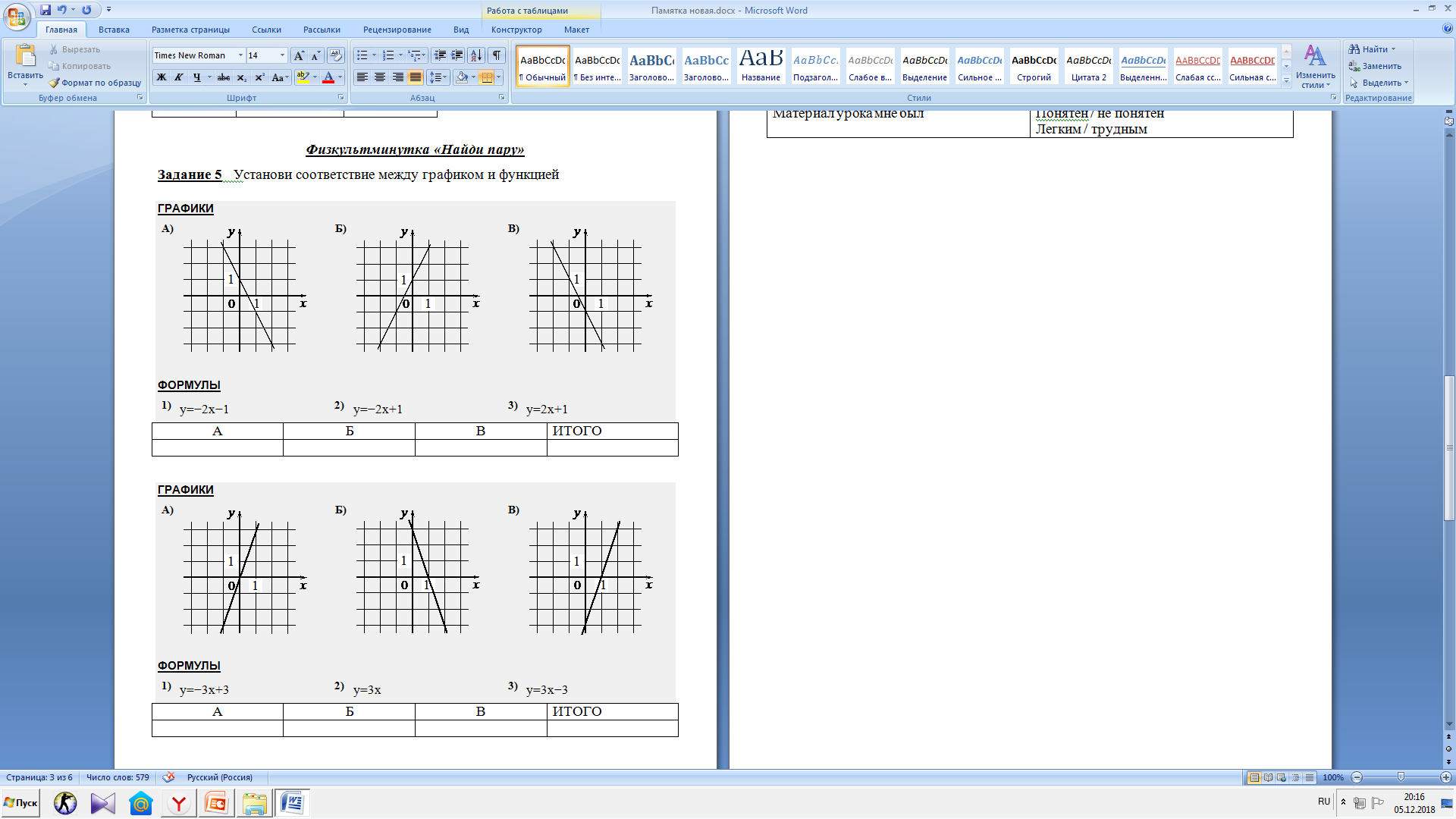 ?
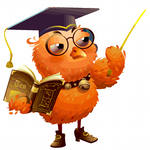 Домашнее задание представлено на отдельных листах. В подчеркнутые линии впишите правильные ответы на вопросы и сдайте учителю-предметнику.
?
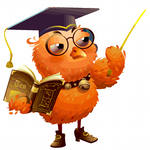 Напишите  функцию движения другой станции, так, чтобы эти корабли не столкнулись
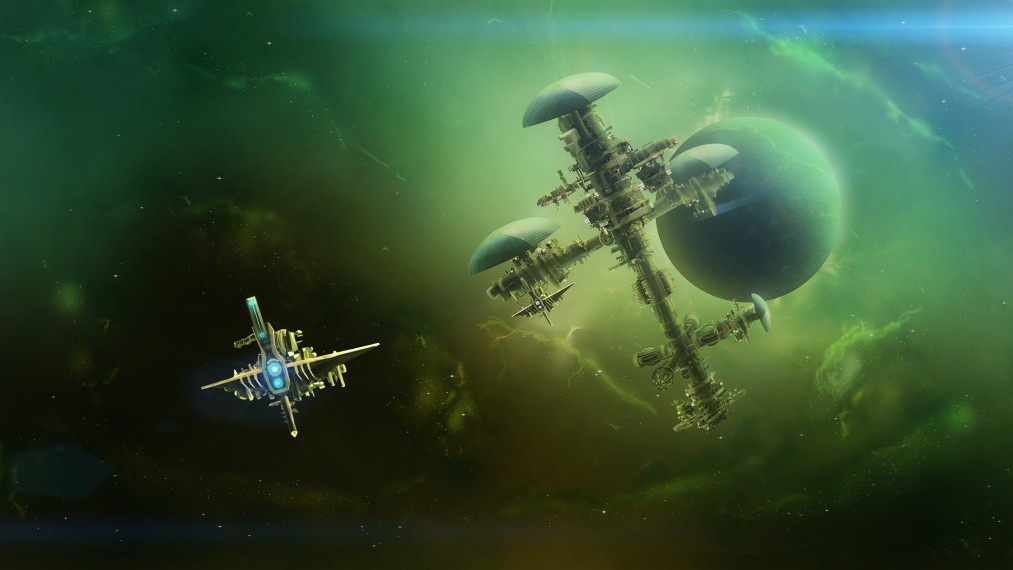 у=2х+1
?
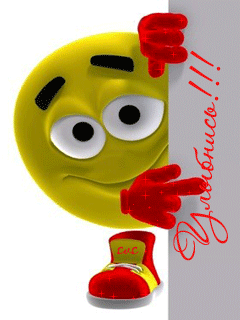 Спасибо за урок!
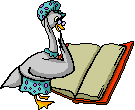